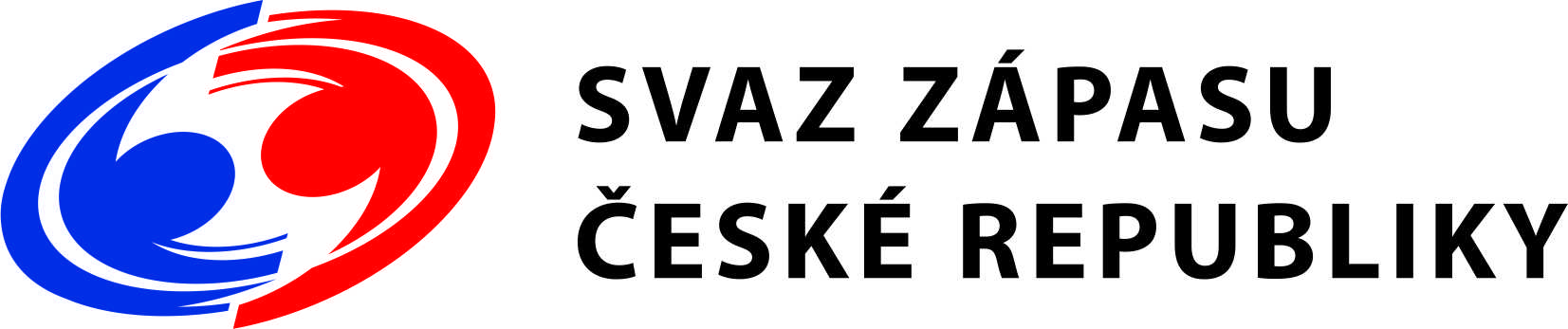 Plán činnosti Předsedy STK 2025 - 2028
Martin Hakl
Předseda STK
Koncepce
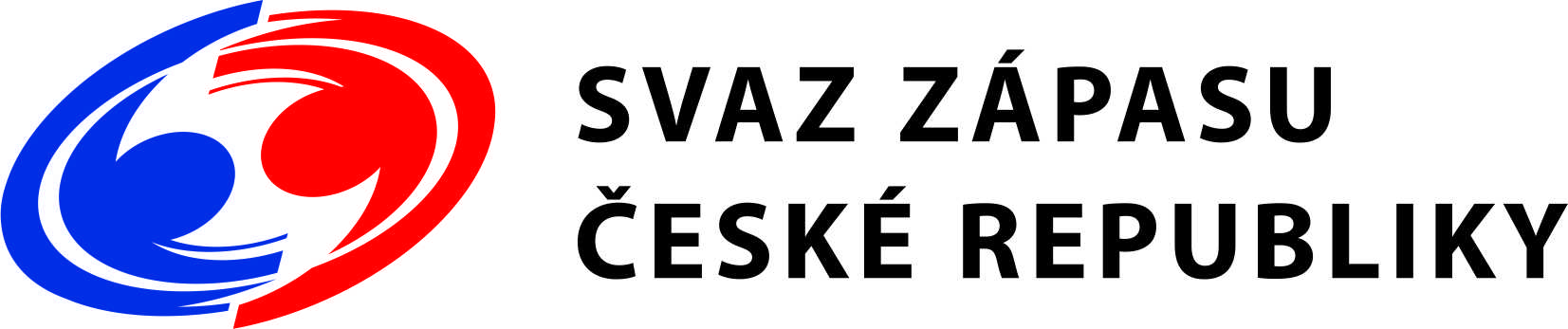 Digitalizace SZČR (kompletní evidence celého svazu na jedné platformě, registrační průkazy, sběr dat, řízení soutěží, 	 		platba členských příspěvků)

Plánování MČŘ, koordinace oddílových turnajů
 
Aktualizace směrnic a řádů, které zastřešuje STK 

Spolupráce s ostatními komisemi (agenda STK je z velké části servisní složkou)